Animal & Management
Can you spot all the mistakes? (answers are in the notes section below)
[Speaker Notes: Je hebt geen titel pagina nodig, start met een foto van jezelf. Dit zijn namelijk al 2 woorden (uit je ‘reservoir’ van 20)]
index
Me
My education
Sujects
Jobs
Experience
What I liked
conclusion
[Speaker Notes: Gebruik geen inhoudsopgave. Je presentatie wordt niet beoordeeld; alleen je Engels. Zie je powerpoint als een verplicht briefje met steekwoorden.

Subject = ook verkeerd geschreven. Laat iemand (klasgenoot, docent, iemand thuis) je powerpoint checken.]
My name is Taylor
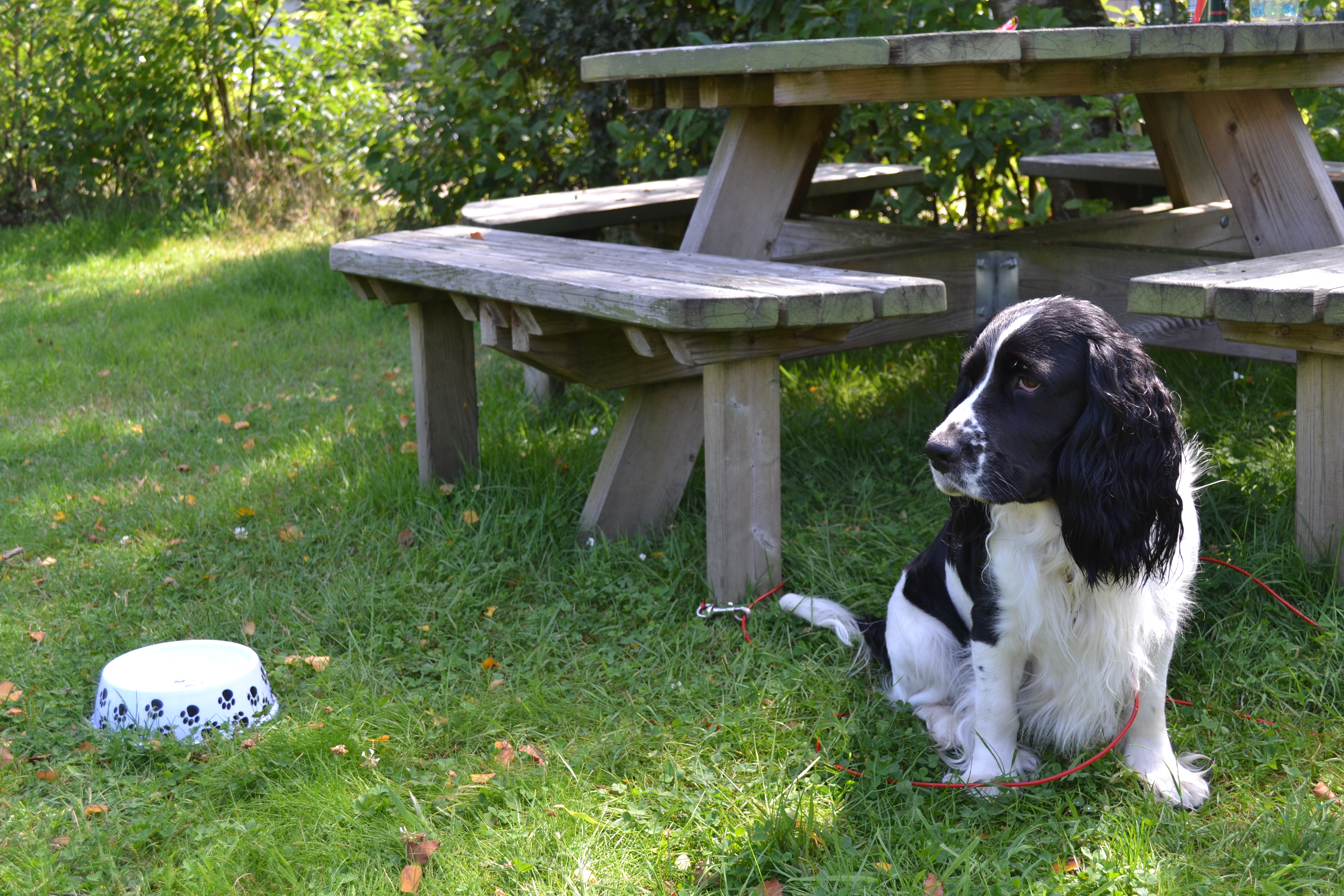 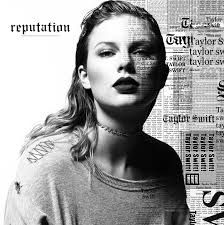 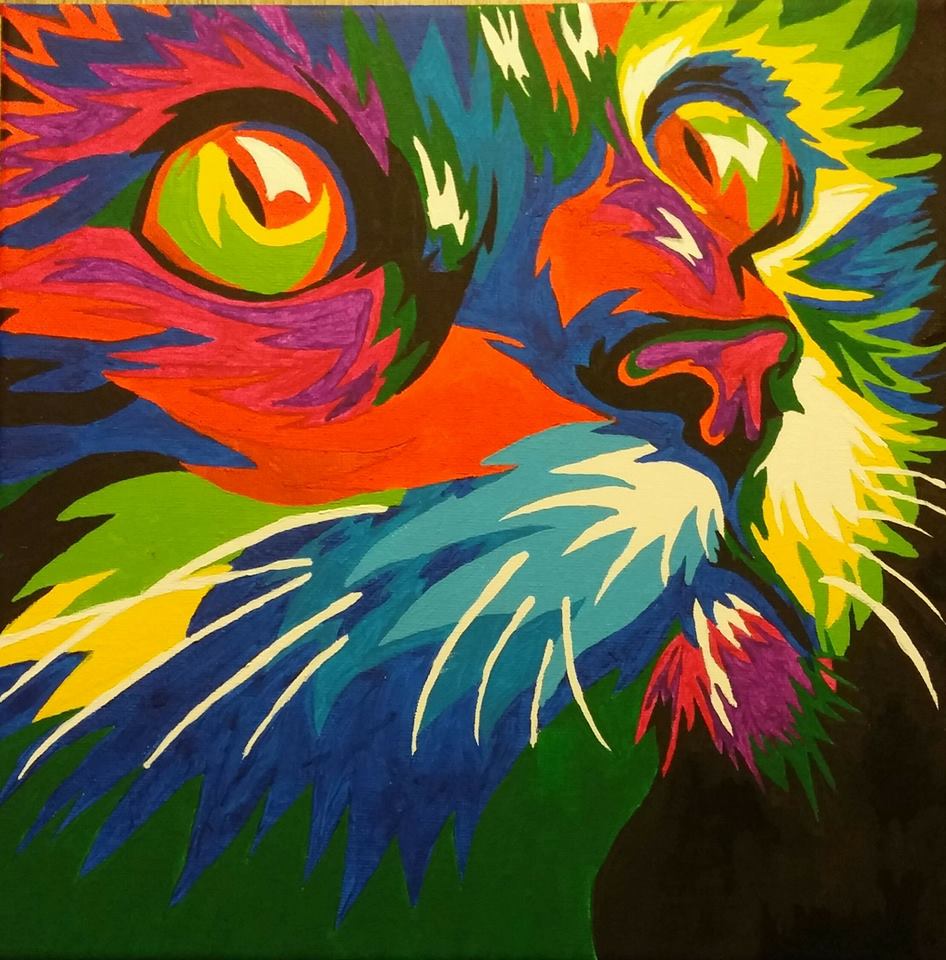 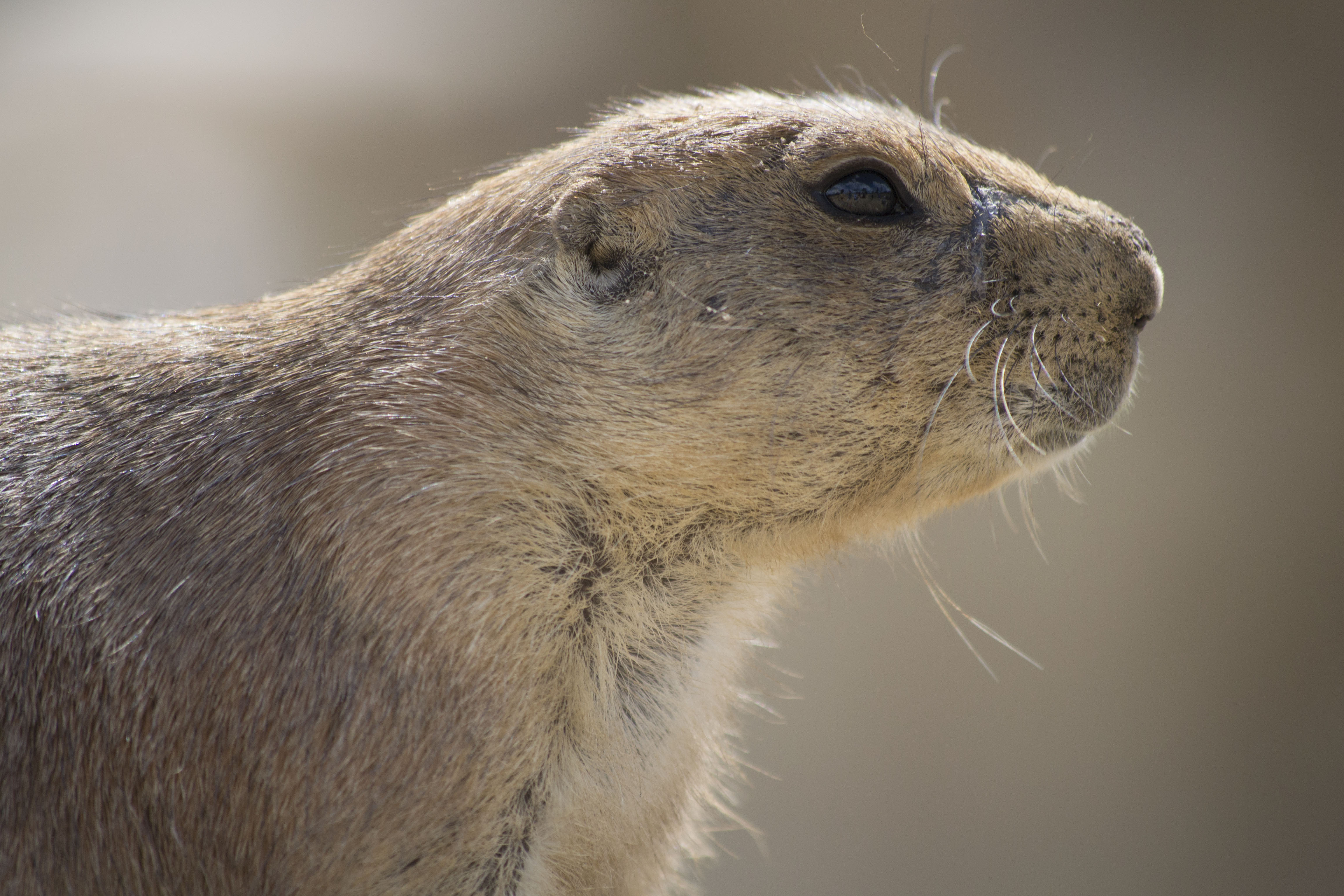 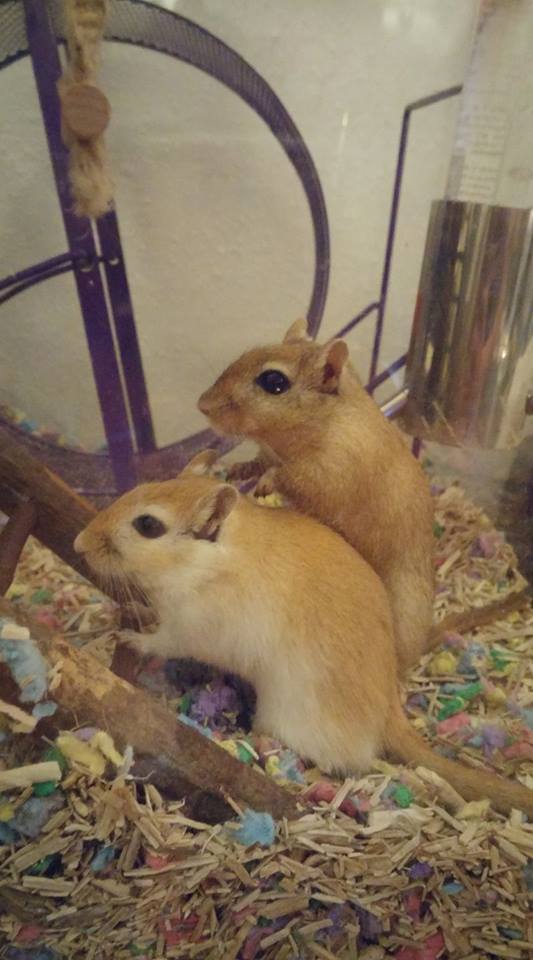 [Speaker Notes: Je powerpoint wordt niet beoordeeld, maar het helpt altijd als je powerpoint er niet slordig uit ziet. Zorg dat foto’s recht staan.]
My education
Animal and management
Why? 
How long?
Time
[Speaker Notes: Weer teveel woorden.
Om iets te vertellen hoe lang je over je studie doet /hoe lang je stage gelopen hebt, kun je ook een klokje neerzetten. Dan weet je ook wel dat je daar iets moet zeggen over de tijd.]
Subjects
[Speaker Notes: De vakken. Zet hier plaatjes neer van de vakken. Dat scheelt je weer een woord.]
Jobs
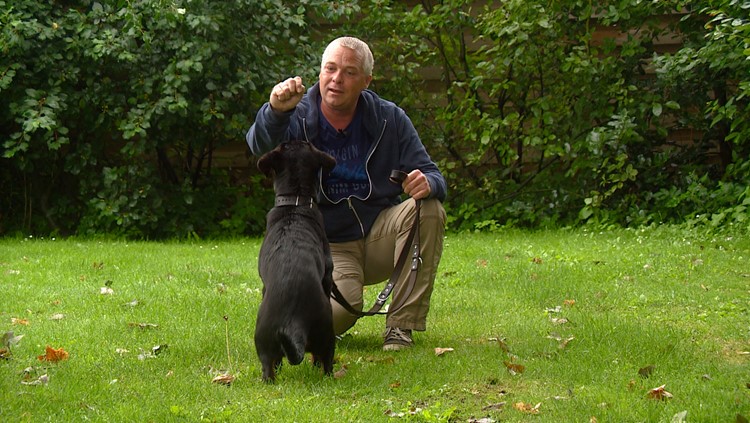 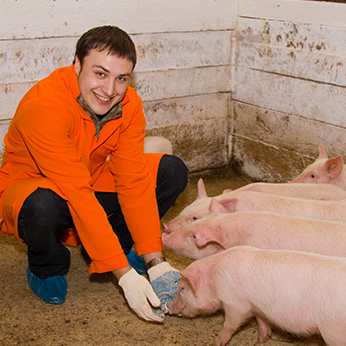 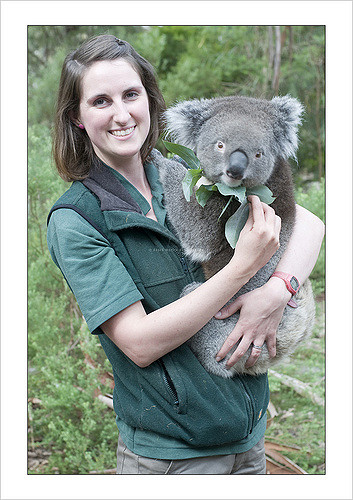 [Speaker Notes: Plaatjes netjes neerzetten.]
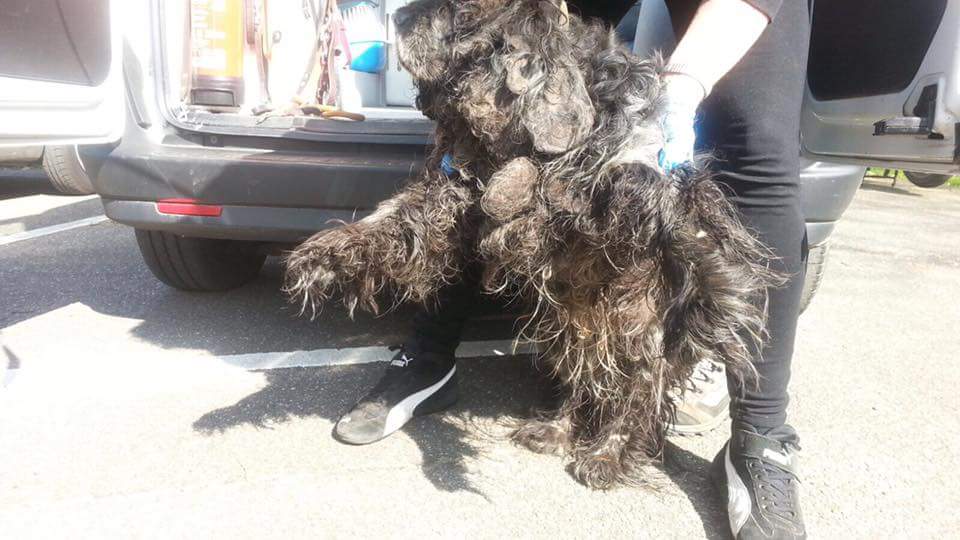 ervaring
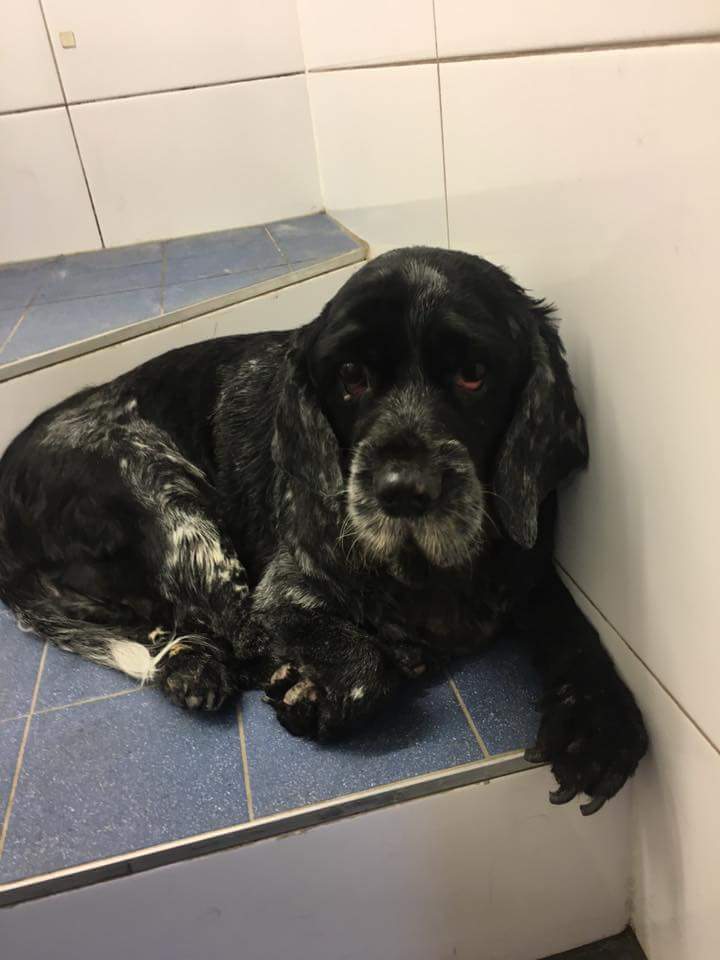 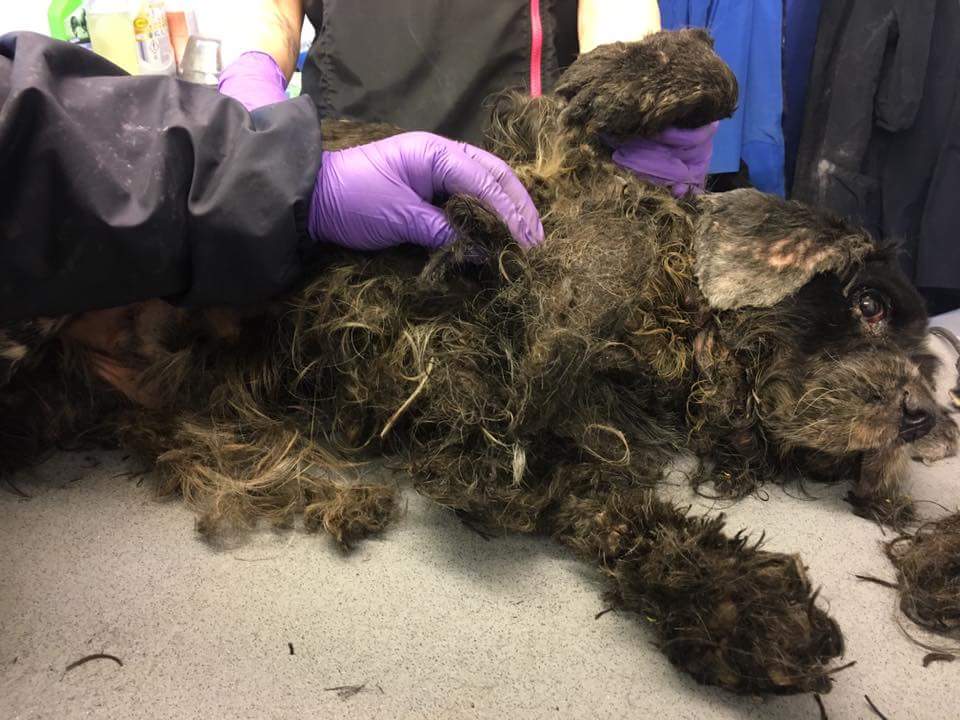 [Speaker Notes: Ik zie nog heel vaak Nederlands in poerpoint staan. Laat je powerpoint checken!]
[Speaker Notes: Zorg dat je geen lege dia’s in je pp hebt; het brengt je in de war bij het examen (ben ik iets vergeten? Oh nee er is iets misgegaan! Oh wat wilde ik hier zeggen!).]
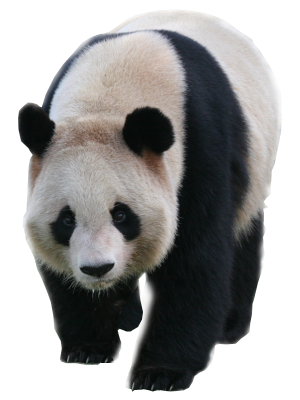 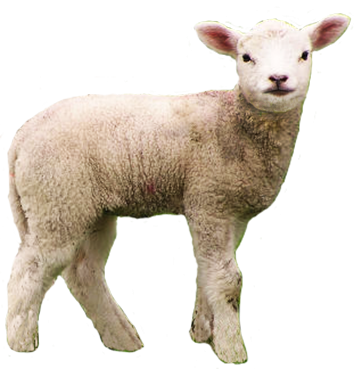 Concloesion
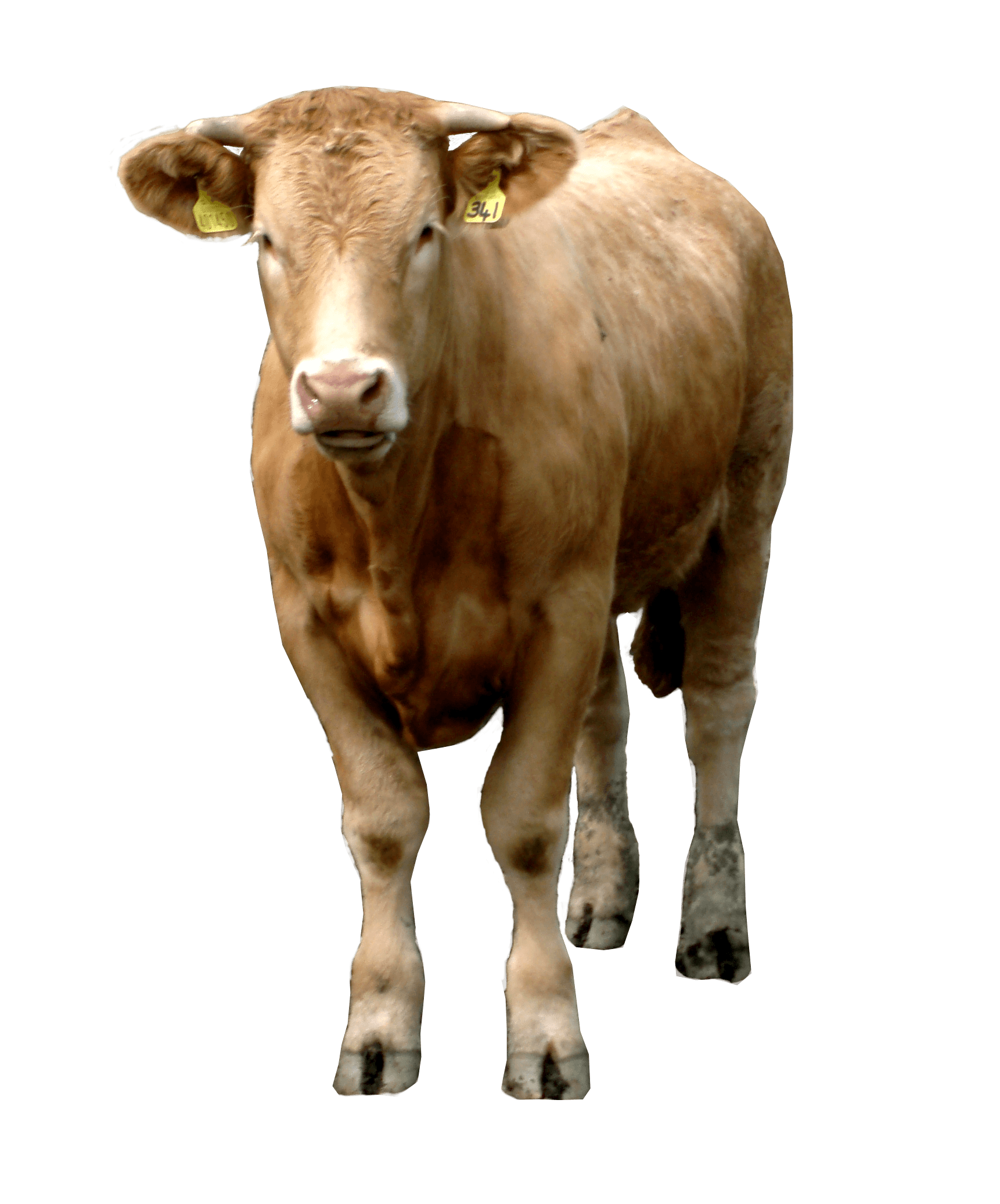 GO FOR IT!
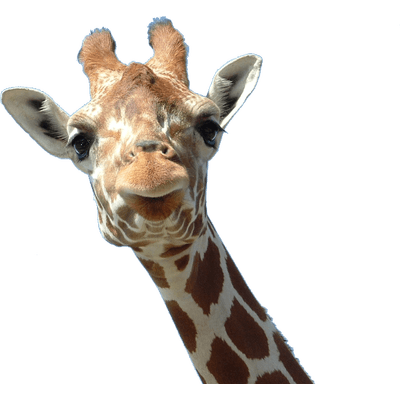 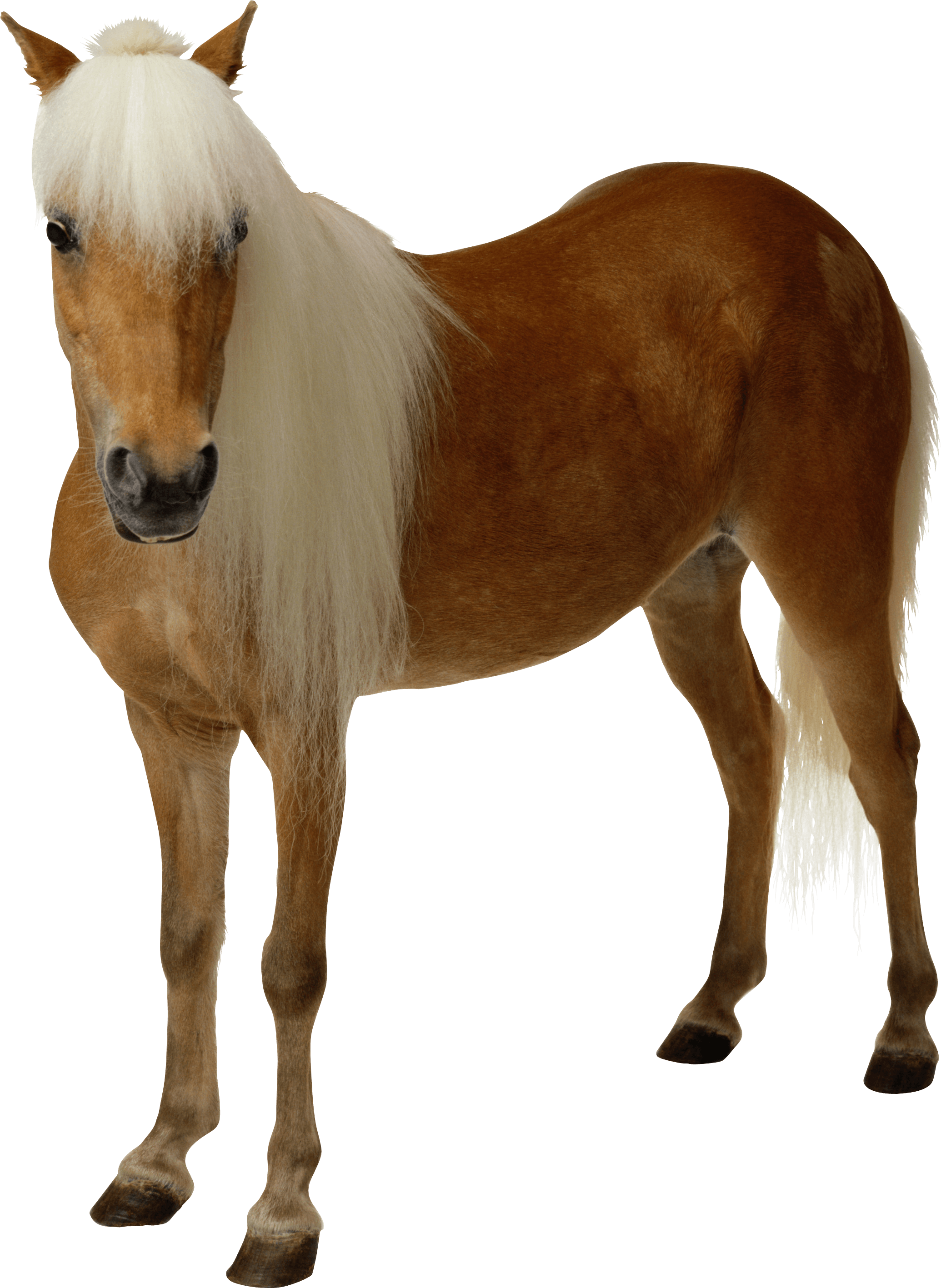 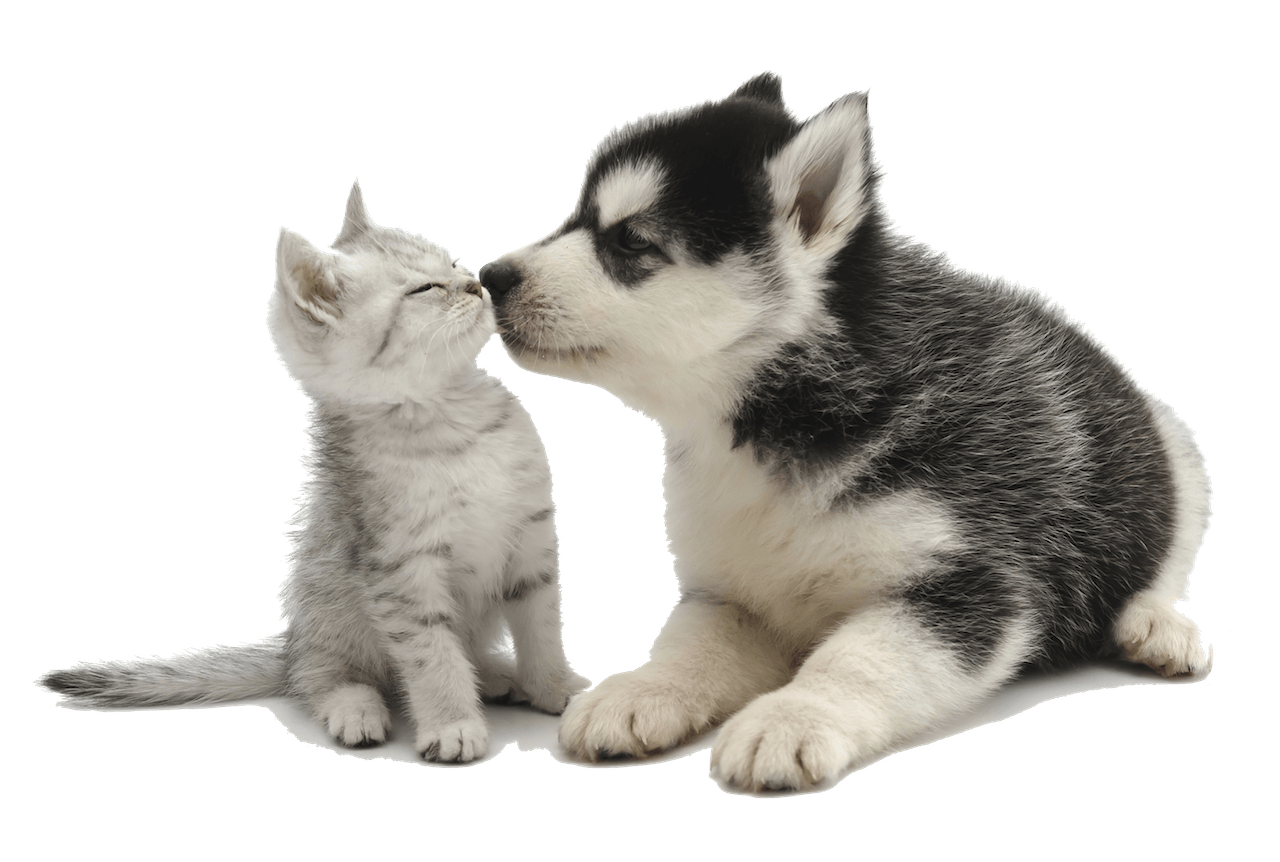 [Speaker Notes: spelfout]
Any questions?
[Speaker Notes: Any questions heb je niet nodig. Je kunt volstaan met een vraagteken.

Ik denk dat het wel duidelijk is: een goede voorbereiding is het halve werk.]